Estimation of Background
in DCA

10th Feb 2012

Maki KUROSAWA
Estimation of Background For DCA Distribution
DC tracks were rotated plus minus 3 degrees in theta and phi direction randomly.

 SVX track is associated with rotated DC track.

 Cut condition is same as the condition that Hachiya-san is using.
pm 3 deg
Central track
SVX hit cluster
9mm
Outer most sub-layer on B3
17 cm
Residual Distribution on B1, B2 and B3 w and w/o Rotation
|Tilt angle of DC| : 0 degree
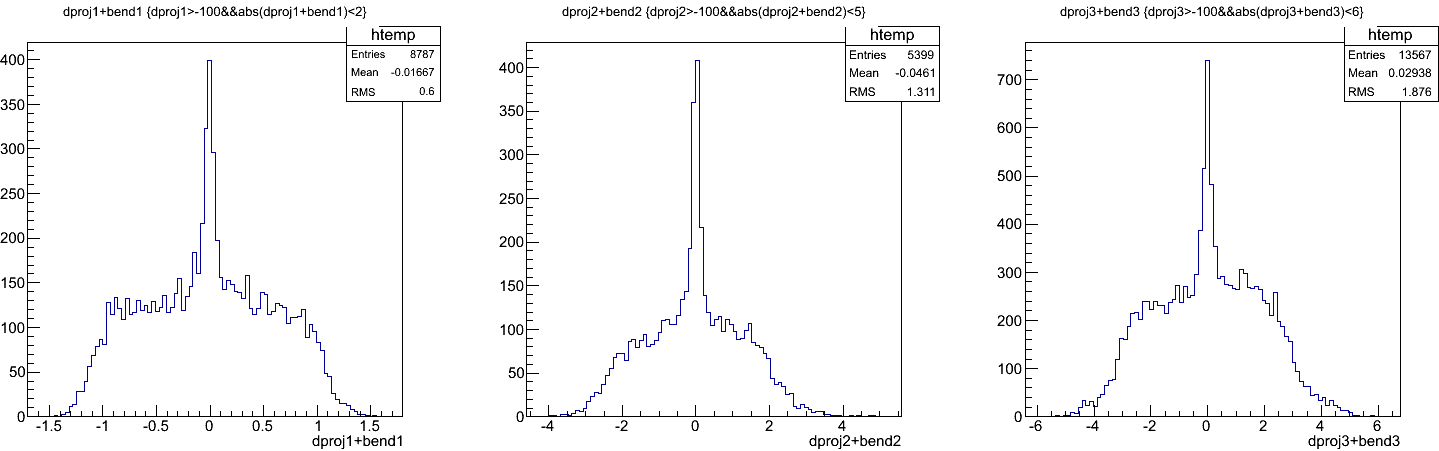 Barrel 1			         Barrel 2			Barrel 3
[ cm ]
[ cm ]
[ cm ]
|Tilt angle of DC| : 3 degree
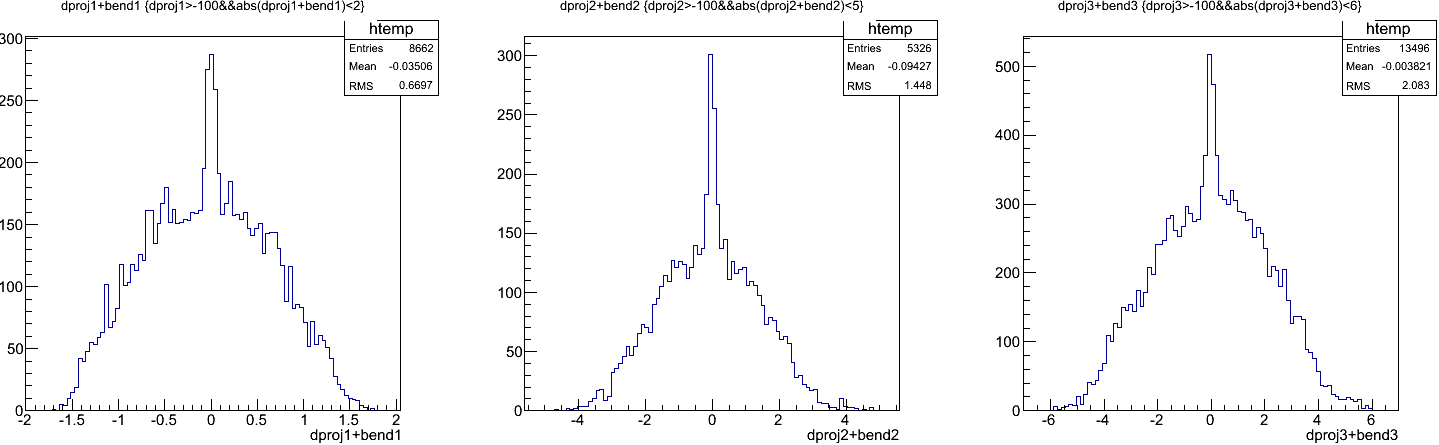 Barrel 1			         Barrel 2			Barrel 3
DCA Distribution
|Tilt angle of DC| : 0 degree
|Tilt angle of DC| : 3 degree
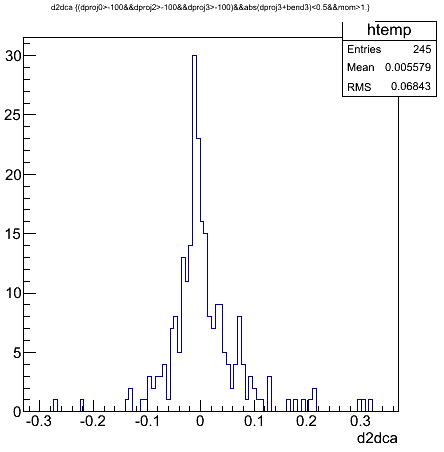 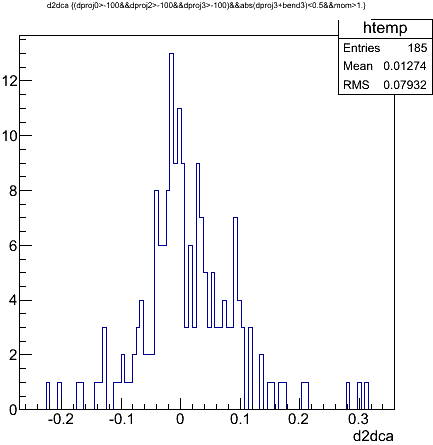 [ cm ]
[ cm ]
True + Background
Background